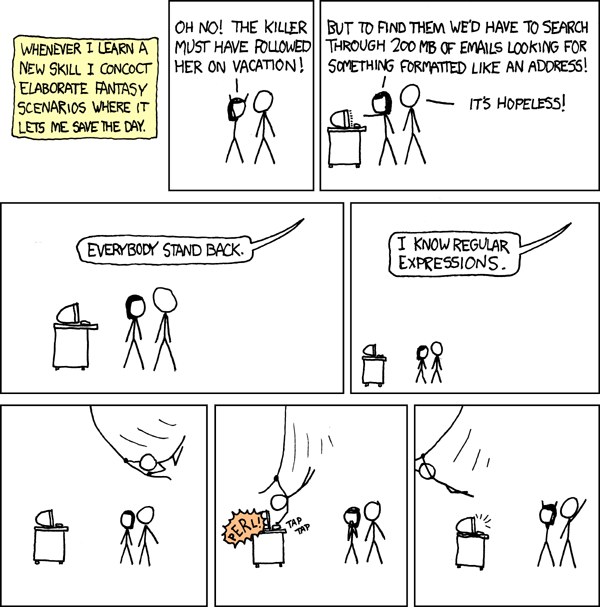 Regular Expressions
CSE 311 Winter 2024
Lecture 18
Announcements
Monday is a holiday!
Next lecture is Wednesday (CC18 due Wed)
Monday OH cancelled, unless you hear otherwise.

Robbie’s OH today are on zoom.
What does the inductive step look like?
Just the IS (you still need the other steps)
If you don’t have a recursively-defined set
Part 3 of the course!
Course Outline
Symbolic Logic (training wheels) 
Just make arguments in mechanical ways.
Set Theory/Number Theory (bike in your backyard)
Models of computation (biking in your neighborhood)
Still make and communicate rigorous arguments
But now with objects you haven’t used before.
A first taste of how we can argue rigorously about computers.
This week: regular expressions and context free grammars – understand these “simpler computers”
Soon: what these simple computers can doThen: what simple computers can’t do.
Last week: A problem our computers cannot solve.
The next two weeks
A big of a grab-bag—topics that don’t build on each other much. 
Some stuff that’s has applications in future classes.
This week: some theory that’s useful for computer scientists
The topics for this weeks are key parts of building compilers, we’ll use that as motivation—no details on compilers, but hopefully enough that you’ll find it interesting.
They ALSO can be thought of as “underpowered computers.” 
We’ll use them to build up to proving what computers can and can’t do. 
Next week: some mathematical tools that are useful in the future.
Regular Expressions
I have a giant text document. And I want to find all the email addresses inside. What does an email address look like?

[some letters and numbers] @ [more letters] . [com, net, or edu]

We want to ctrl-f for a pattern of strings rather than a single string
Languages
Regular Expressions
Regular Expressions
Regular Expressions
More Examples
More Examples
More Practice
You can also go the other way
Write a regular expression for “the set of all binary strings of odd length”

Write a regular expression for “the set of all binary strings with at most two ones”

Write a regular expression for “strings that don’t contain 00”
More Practice
Practical Advice
Regular Expressions In Practice
EXTREMELY useful. Used to define valid “tokens” (like legal variable names or all known keywords when writing compilers/languages)
Used in grep to actually search through documents.
Pattern p = Pattern.compile("a*b"); 
Matcher m = p.matcher("aaaaab"); 
boolean b = m.matches();
^ start of string     
$ end of string
[01]     a 0 or a 1     
[0-9]   any single digit       
\.   period    \,  comma  \- minus
.           any single character
ab         a followed by b           (AB)
(a|b)  a or b 		          (A  B)a?         zero or one of a          (A  )a*         zero or more of a          	A*
a+         one or more of a          	AA* 
e.g.   ^[\-+]?[0-9]*(\.|\,)?[0-9]+$      
               General form of decimal number  e.g.  9.12  or -9,8 (Europe)
Regular Expressions In Practice
A Final Vocabulary Note
Not everything can be represented as a regular expression.
E.g. “the set of all palindromes” is not the language of any regular expression.
Some programming languages define features in their “regexes” that can’t be represented by our definition of regular expressions. 
Things like “match this pattern, then have exactly that substring appear later.
So before you say “ah, you can’t do that with regular expressions, I learned it in 311!” you should make sure you know whether your language is calling a more powerful object “regular expressions”.
But the more “fancy features” beyond regular expressions you use, the slower the checking algorithms run, (and the harder it is to force the expressions to fit into the framework) so this is still very useful theory.
A bit more on induction
If there’s time
CAUTION
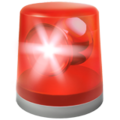 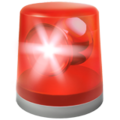 Induction: Hats!
Induction: Hats!
Induction: Hats!
Induction: Hats!